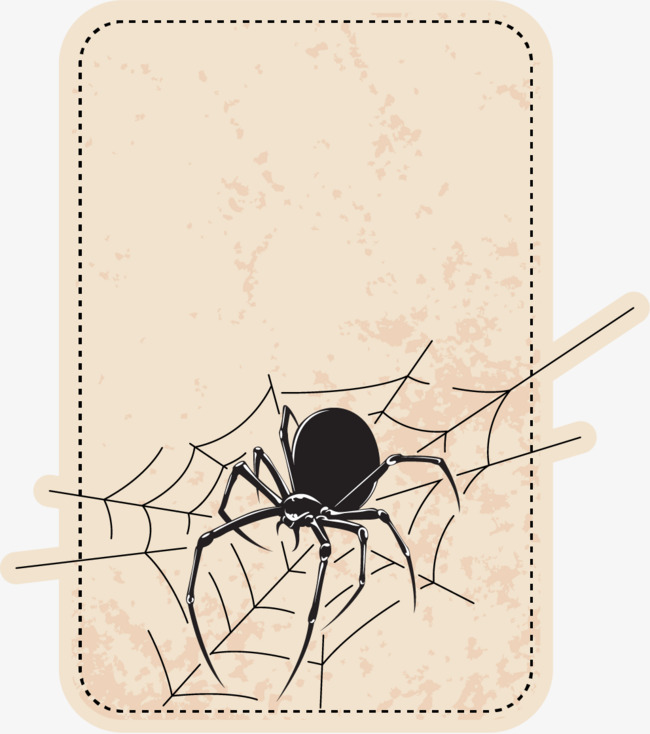 Look at  the Web
天呐，蜘蛛网
选自《多维阅读第2级》
A riddle
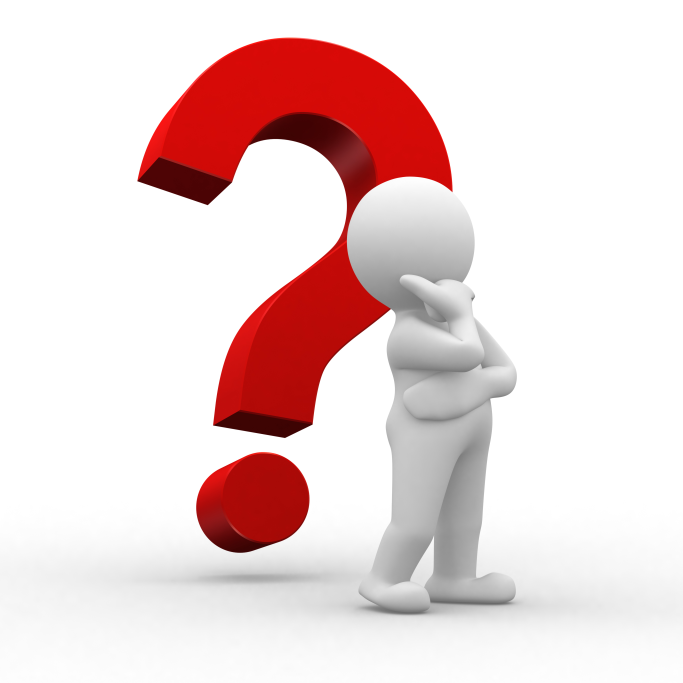 It is a small animal. It has a big body. It has eight long legs.  What animal is it?
View & think
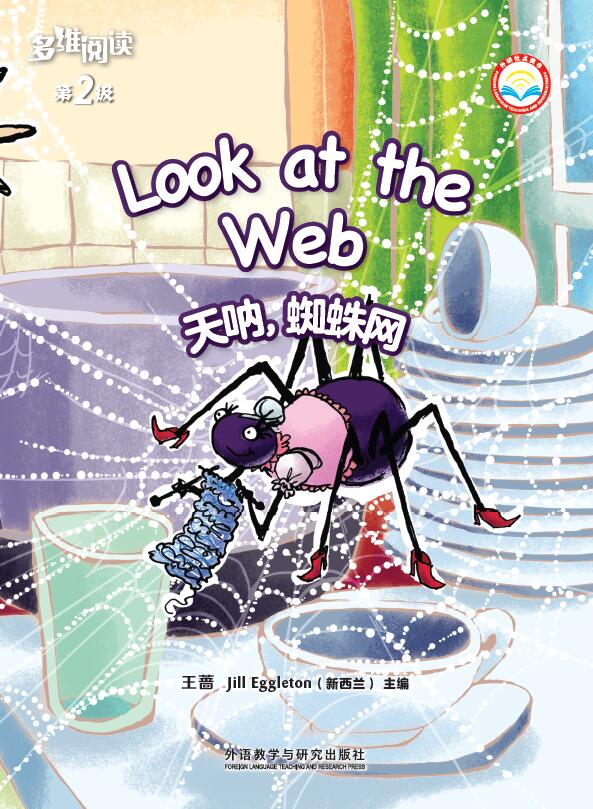 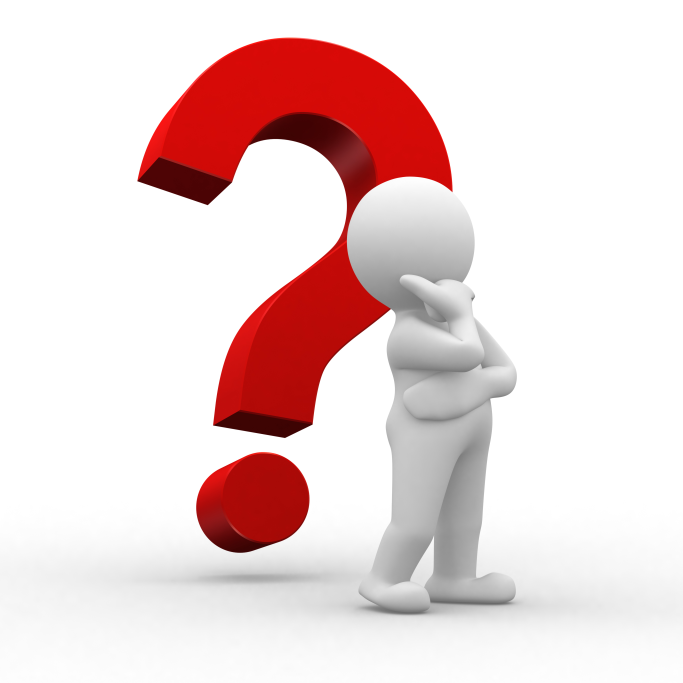 What animal can you see?
What else can you see?
What is the spider doing?
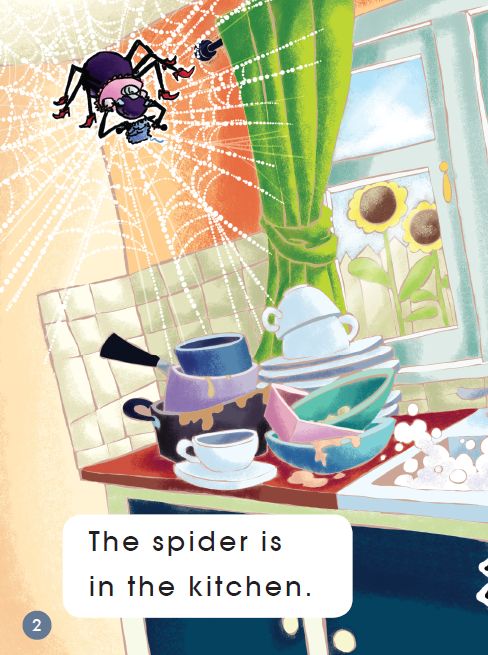 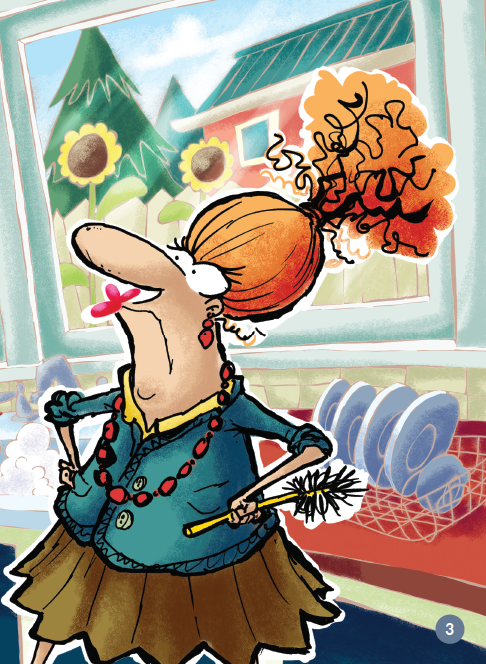 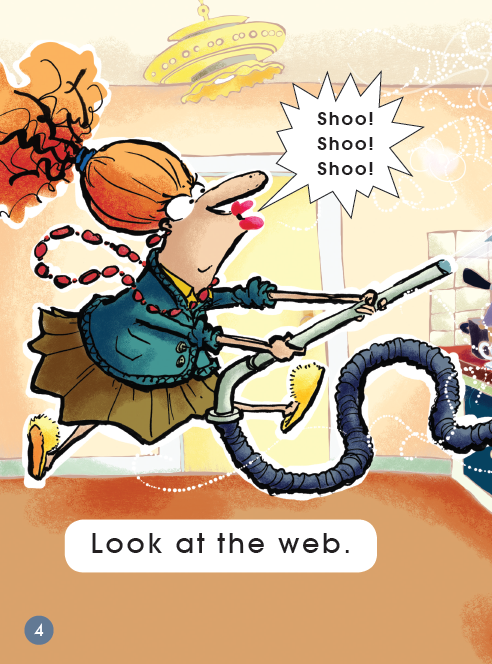 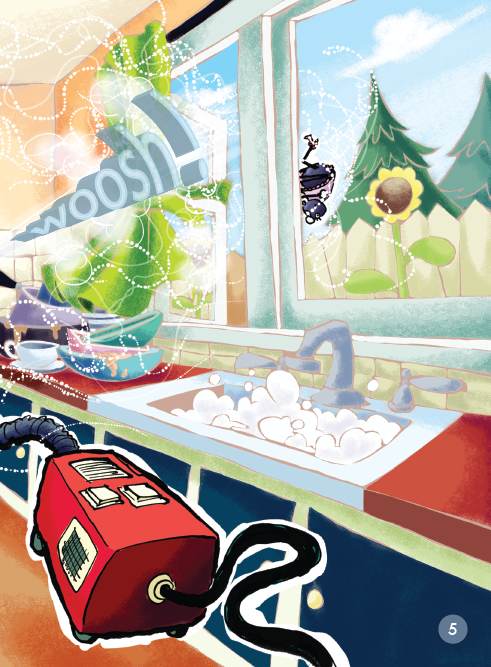 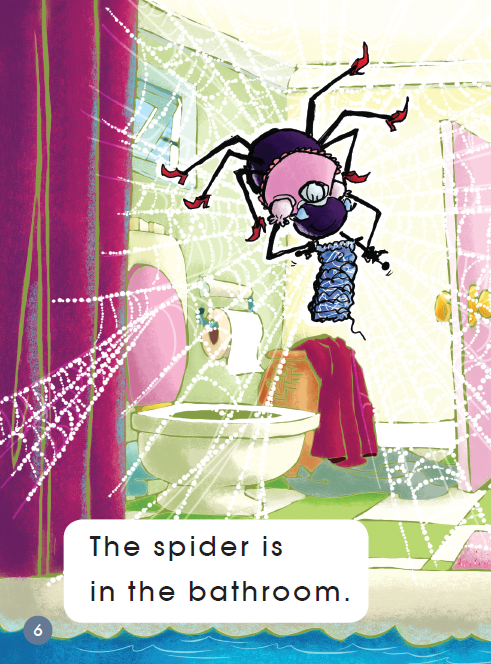 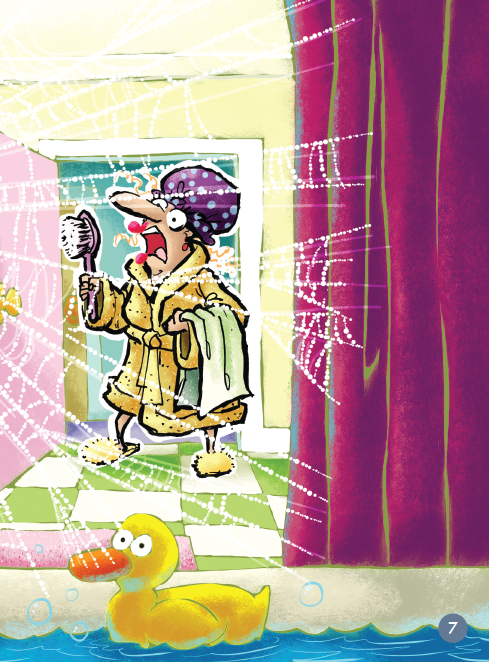 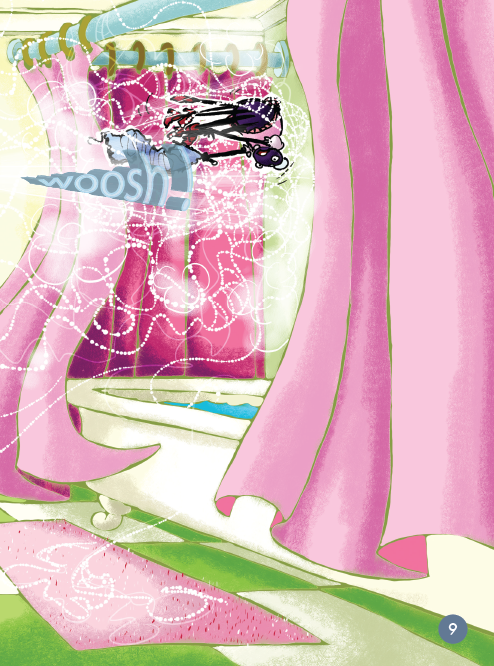 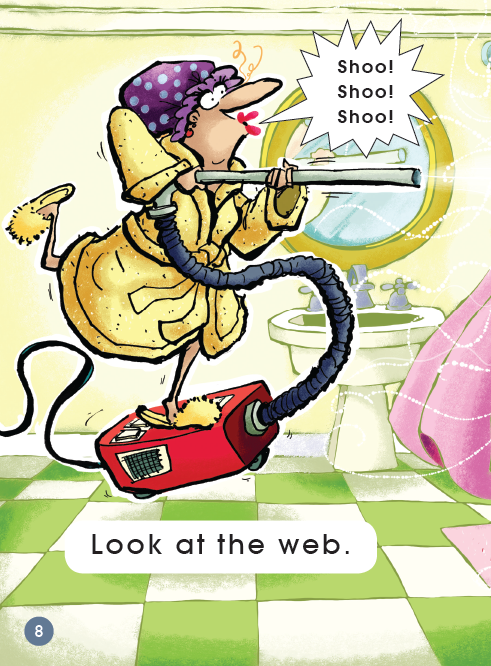 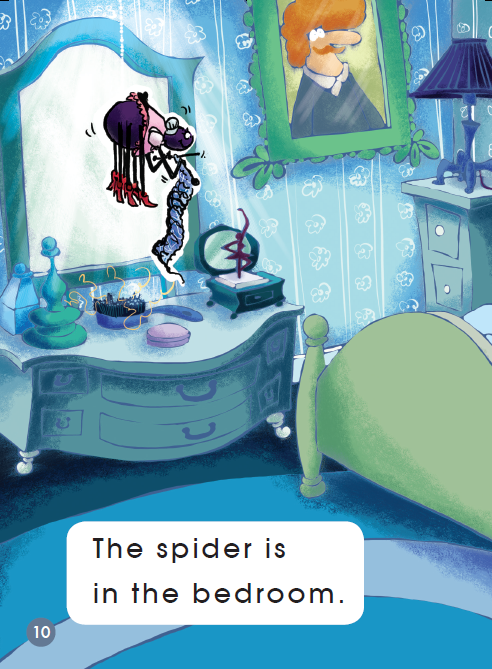 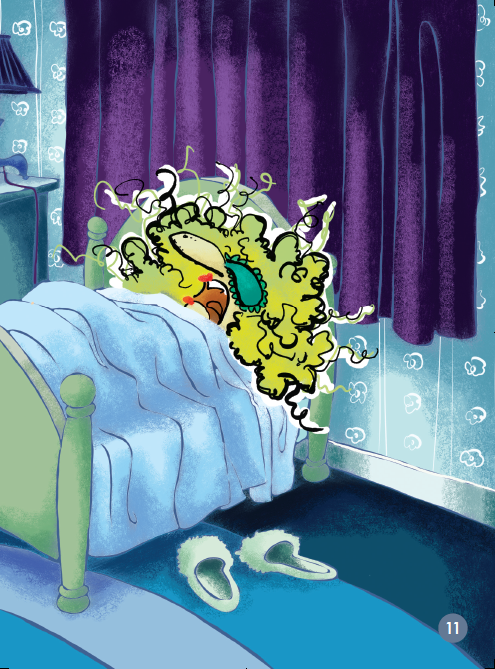 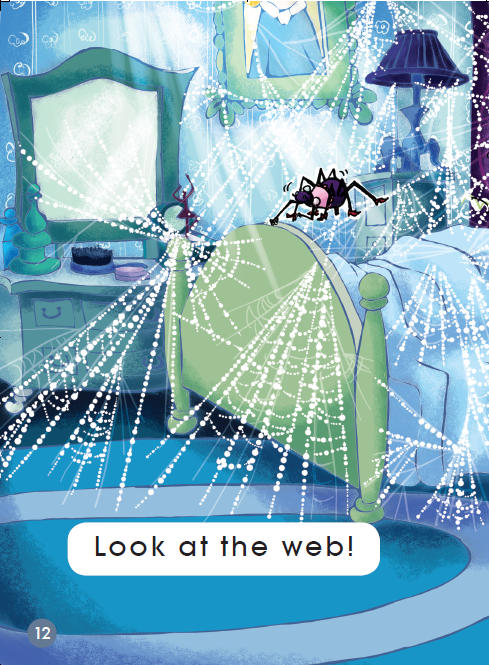 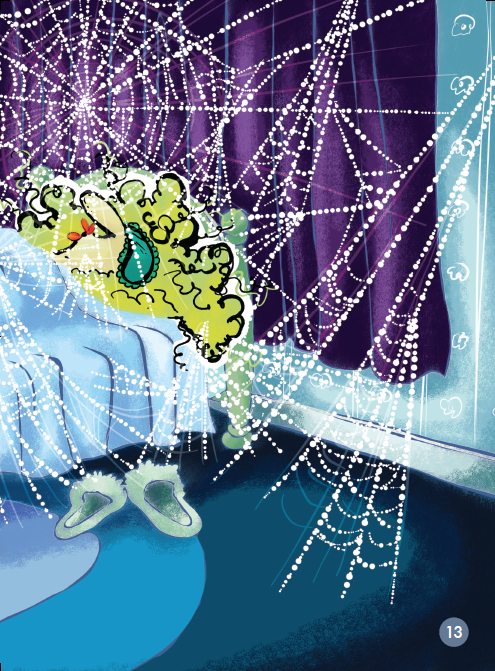 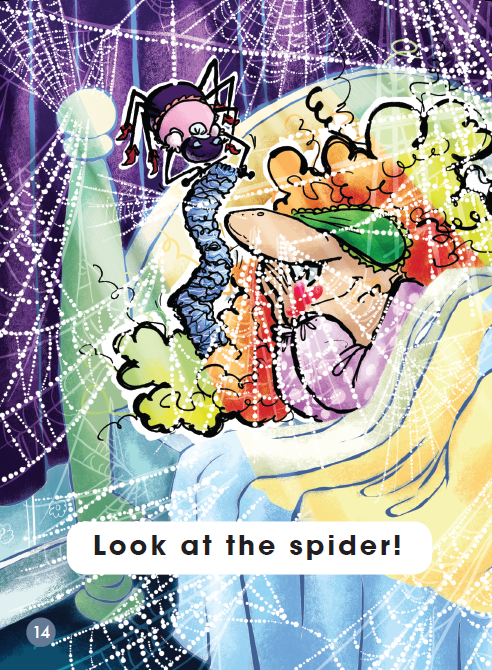 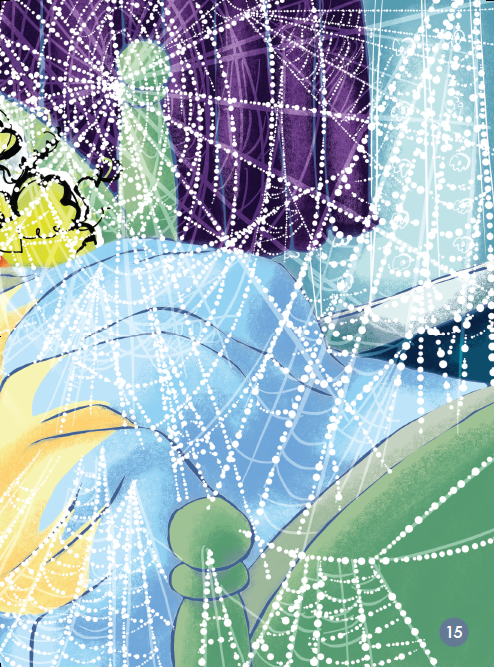 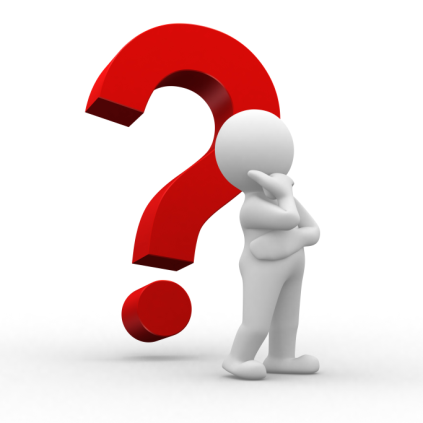 Read and think
Where is the spider?
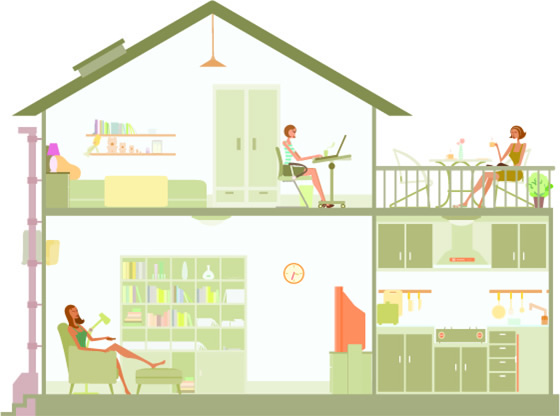 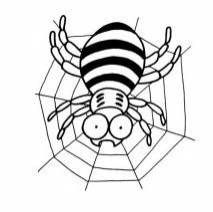 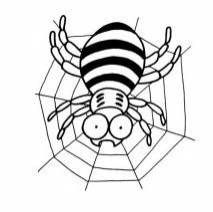 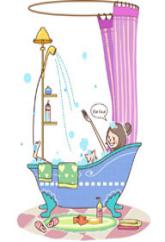 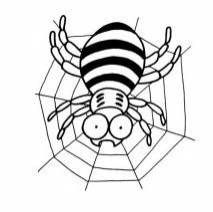 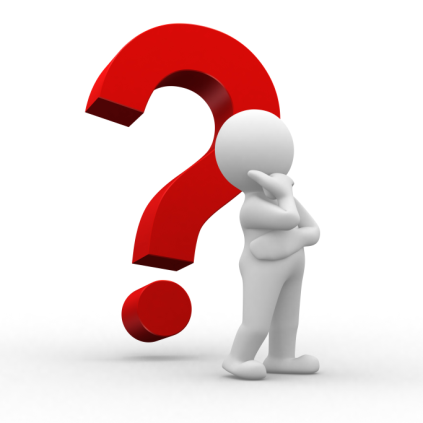 Watch and learn
bedroom
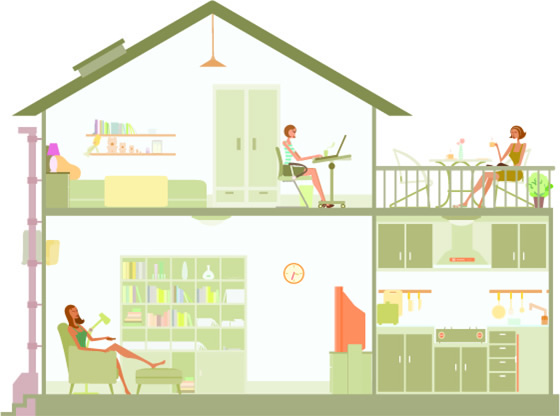 kitchen
bathroom
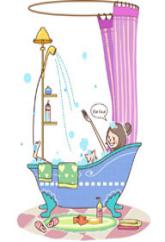 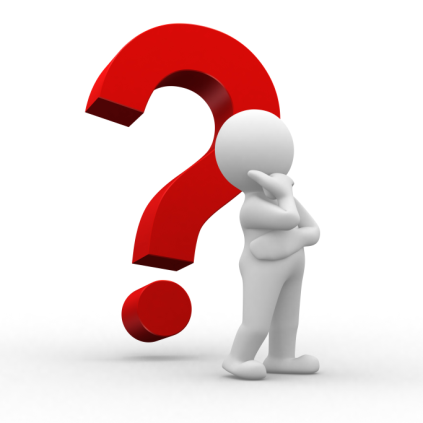 Read and answer
1. Where is the spider?
2. What is the woman saying?
3. Where is the spider going next?
Read and imitate
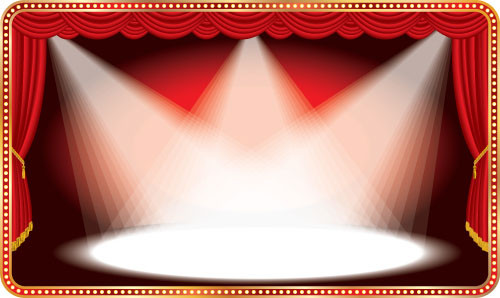 Role play
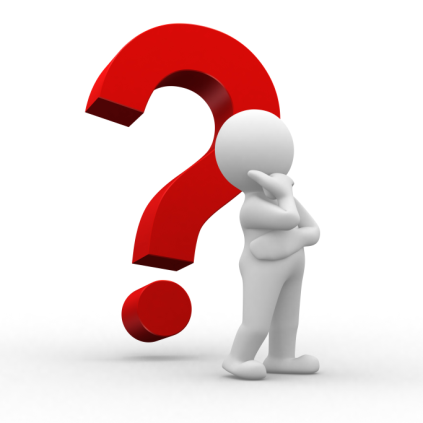 Where can you see spiders?
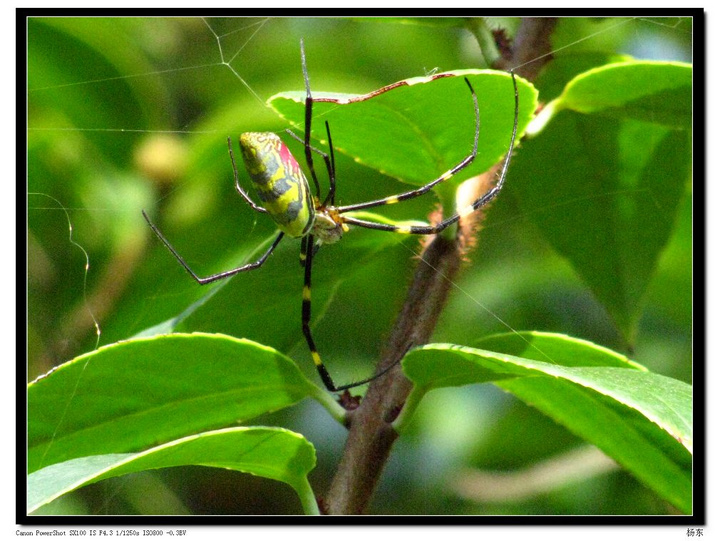 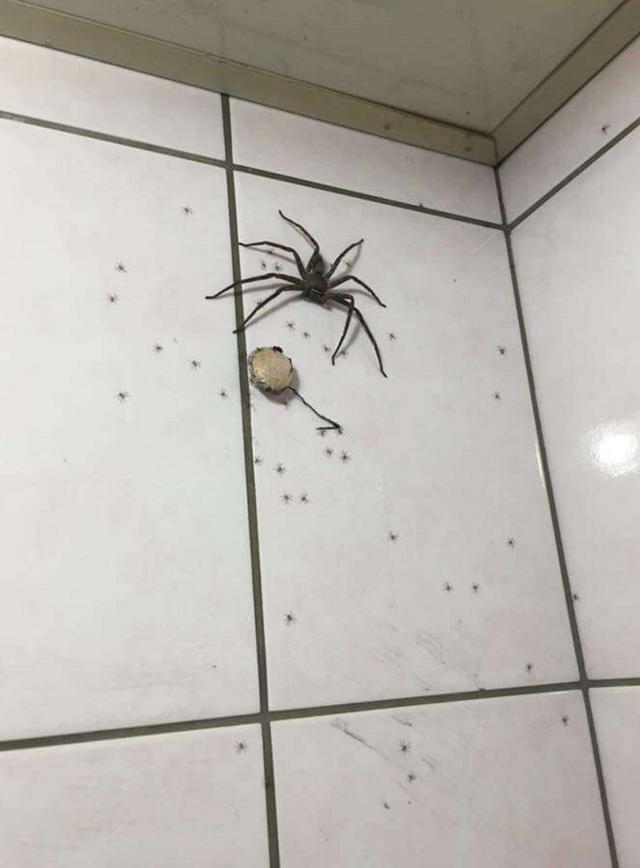 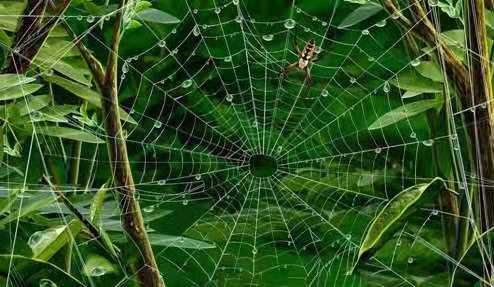 Draw & share
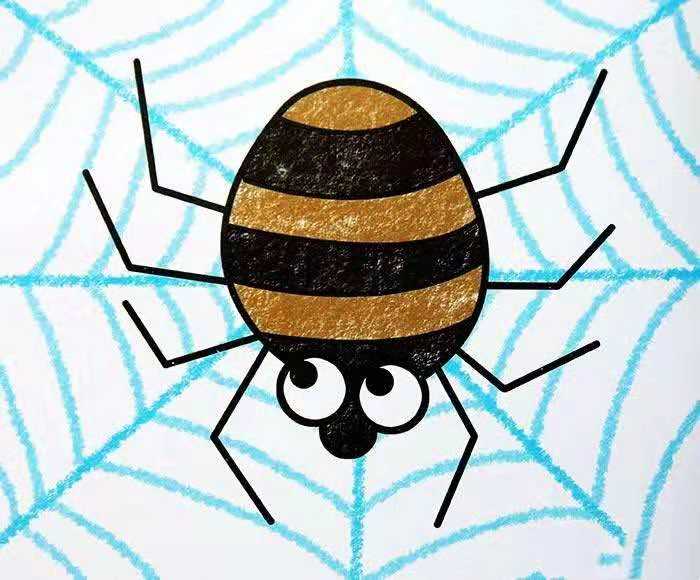